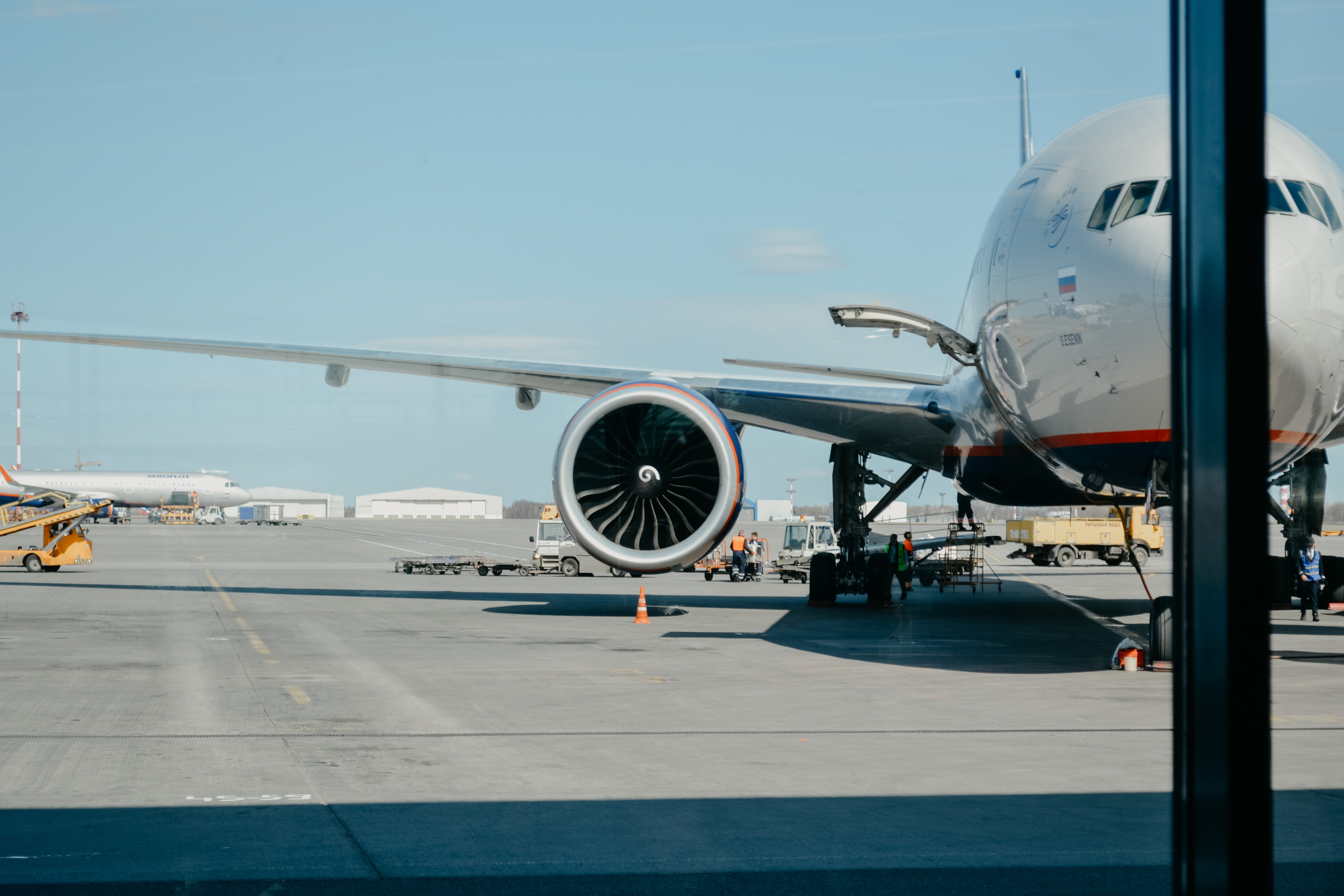 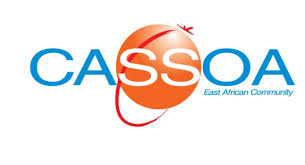 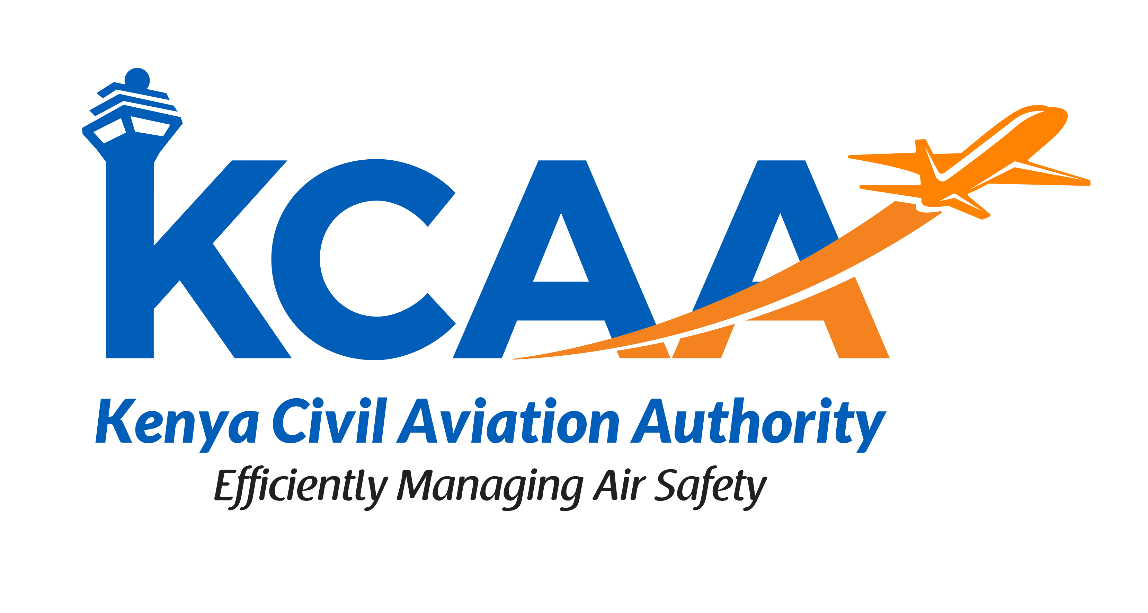 Harmonization of regulatory frameworks
6th  EAC AVIATION SYMPOSIUM
15TH -16TH May 2024
Presentation by: Peninah N.Ngugi  Kenya Civil Aviation Authority
1
Harmonization
Aligning rules, standards, and procedures across the East African Community and Africa.
2
Your footer goes in here
Why Harmonize?
Enhance effectiveness of safety and security oversight systems.
Consistency in requirements and expectations across borders or sectors 
Enhances Efficiency 
Synergism 
Enhanced Oversight
Risk Reduction
Facilitation of Trade and Cooperation
3
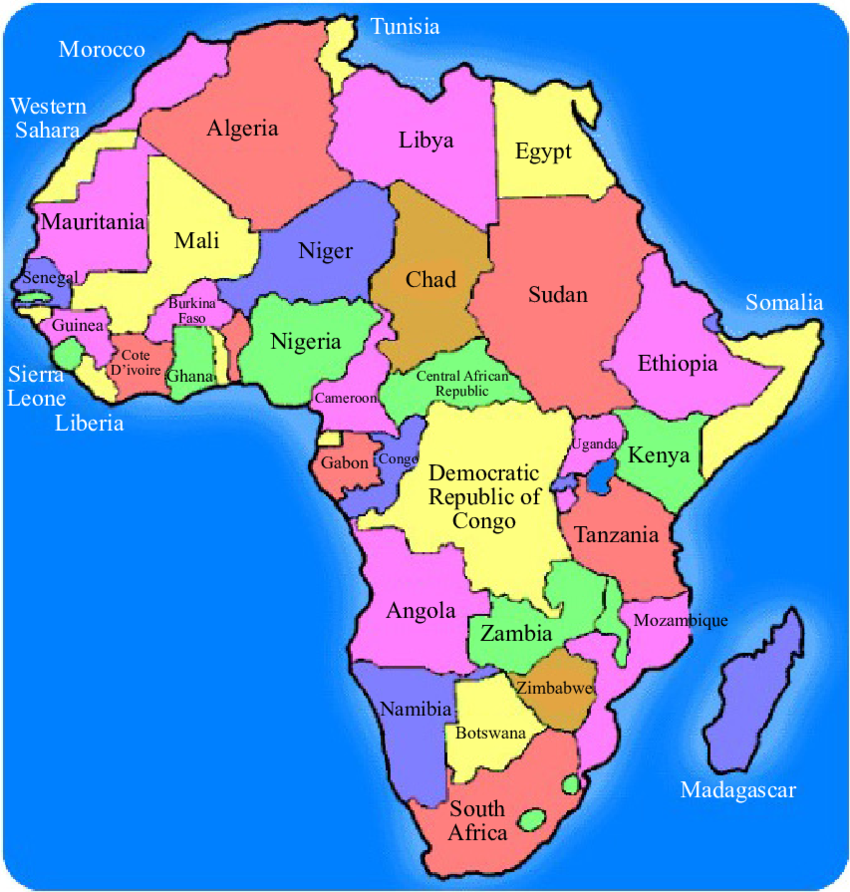 ICAO ESAF Region
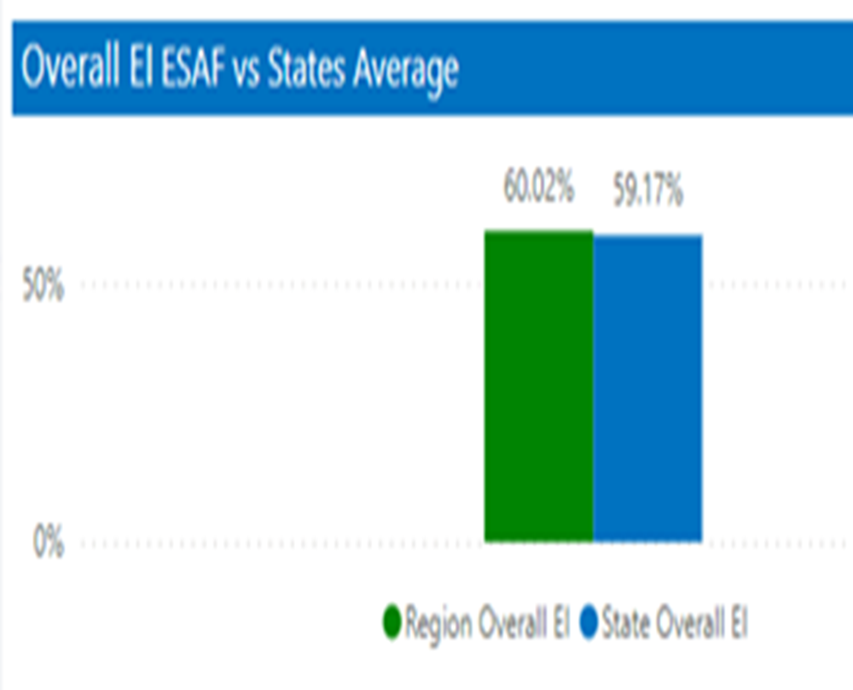 Statistics for ICAO ESAF Region Overall EI
5
Your footer goes in here
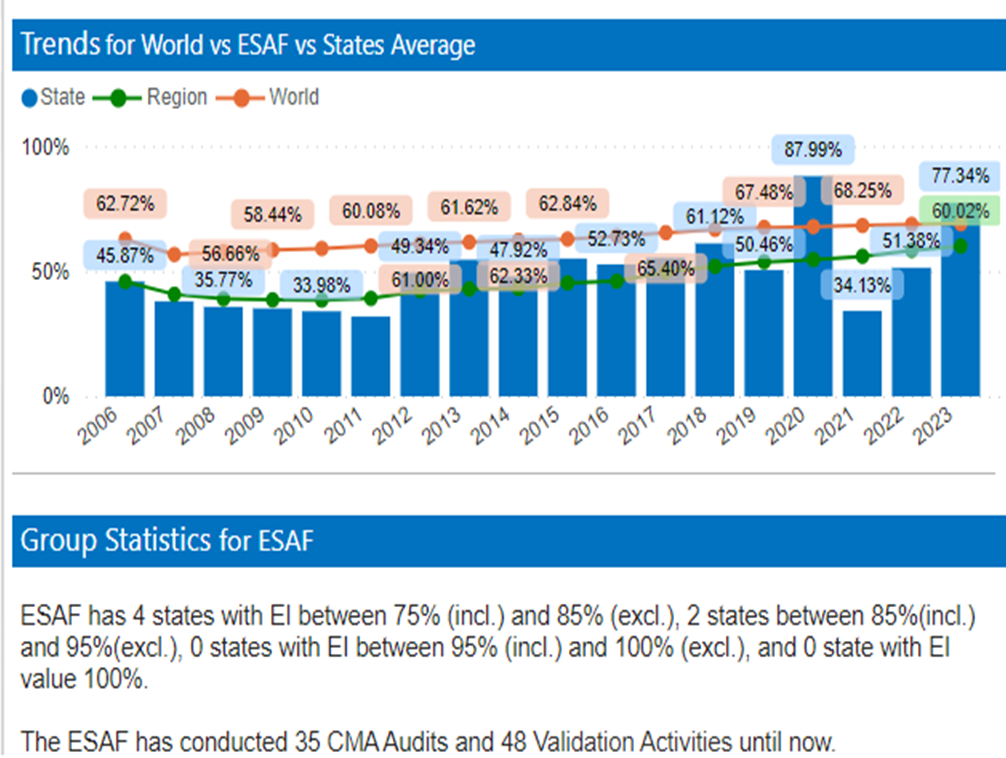 Statistics for  World vs ESAF vs States
6
Your footer goes in here
Statistics for  World vs ESAF vs States
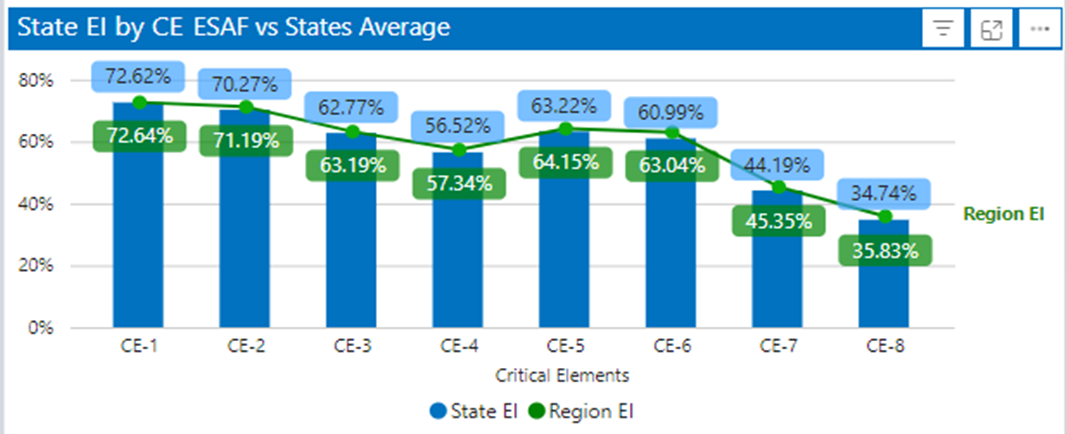 7
Your footer goes in here
Statistics for  World vs ESAF vs States
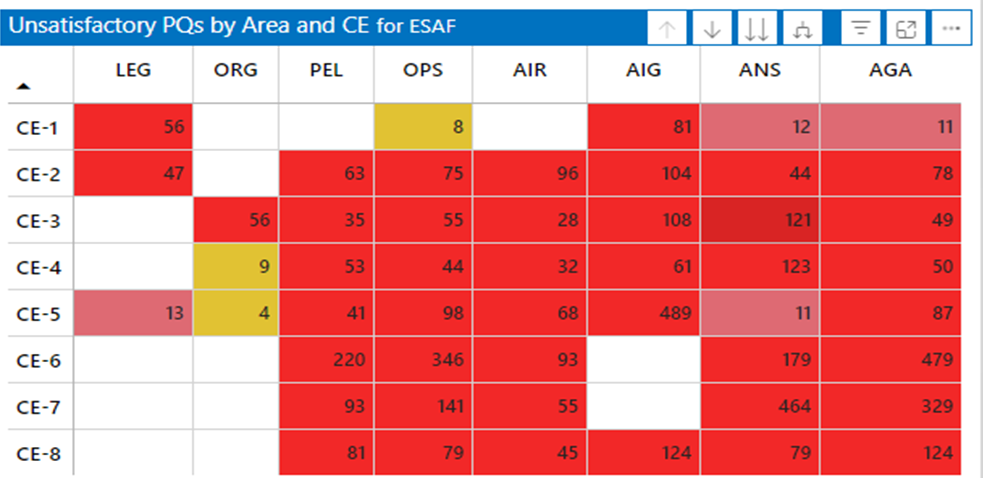 8
What to do ?
International Cooperation
Capacity Building
Public-Private Collaboration
Regional Integration
Training for regulators
 Enhance infrastructure for inspections and enforcement
 Enhancing information sharing mechanisms
Engage private sector stakeholders to develop industry-specific standards and best practices
Engage in international forums to develop common standards
Facilitate regional regulatory alignment to promote economic integration and enhance safety and security cooperation
9
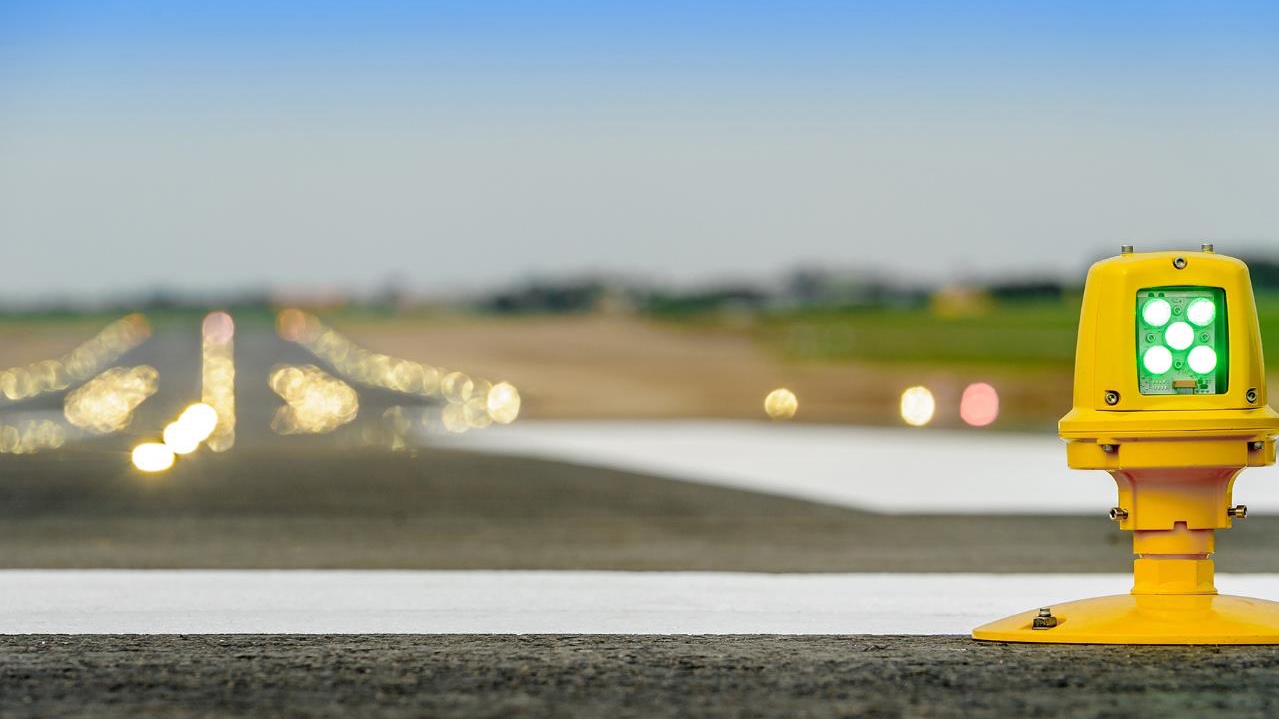 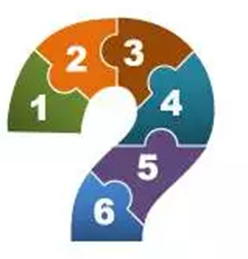 Questions
Comments
Observations
Remarks
Clarifications
Notes
CLICK TO ADD
TITLE
Subheading.
10
‘ UMOJA WETU NI NGUZO YETU’

‘UNITY IS OUR PILLAR’
11
Your footer goes in here
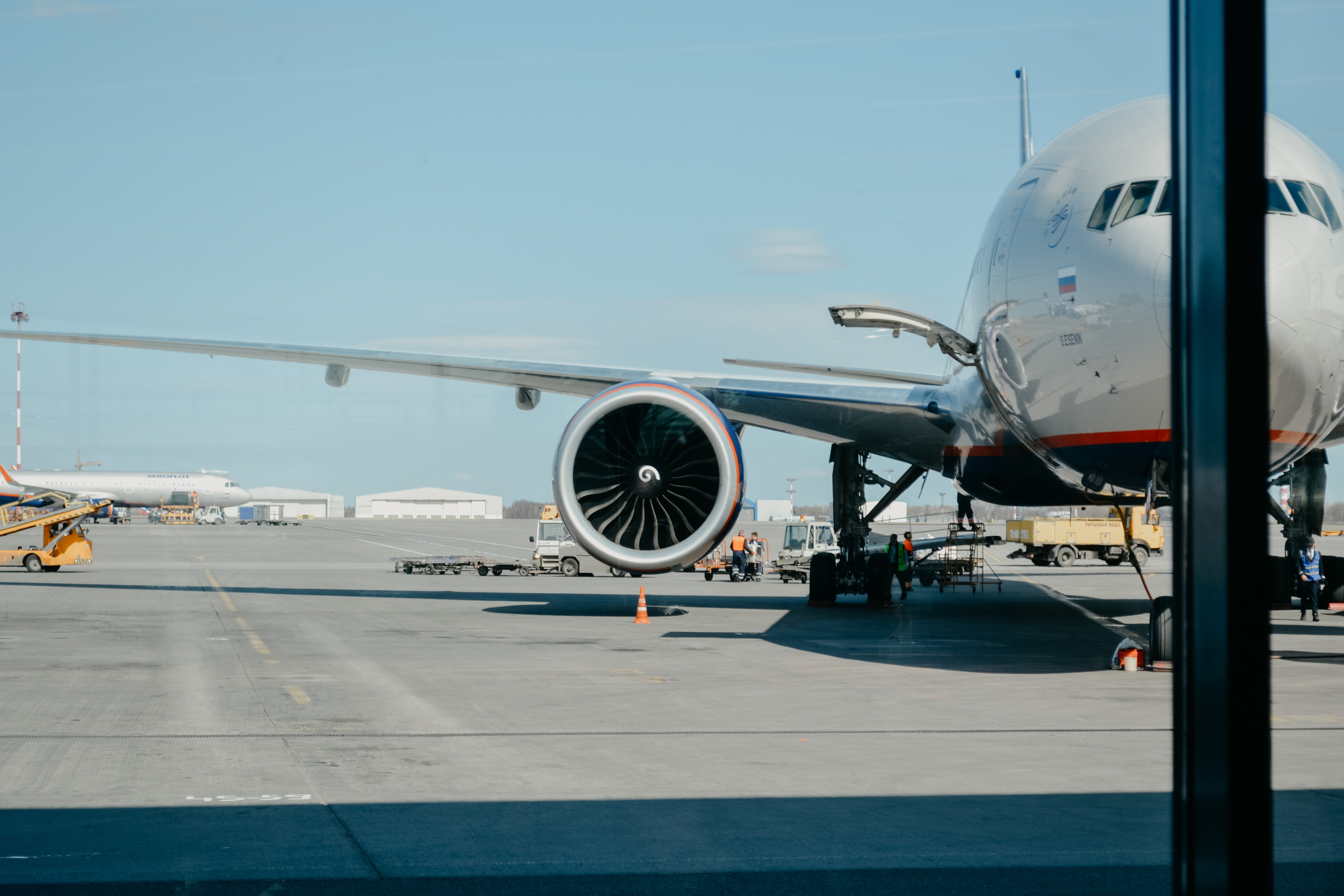 THANK YOU
Click to add text
12